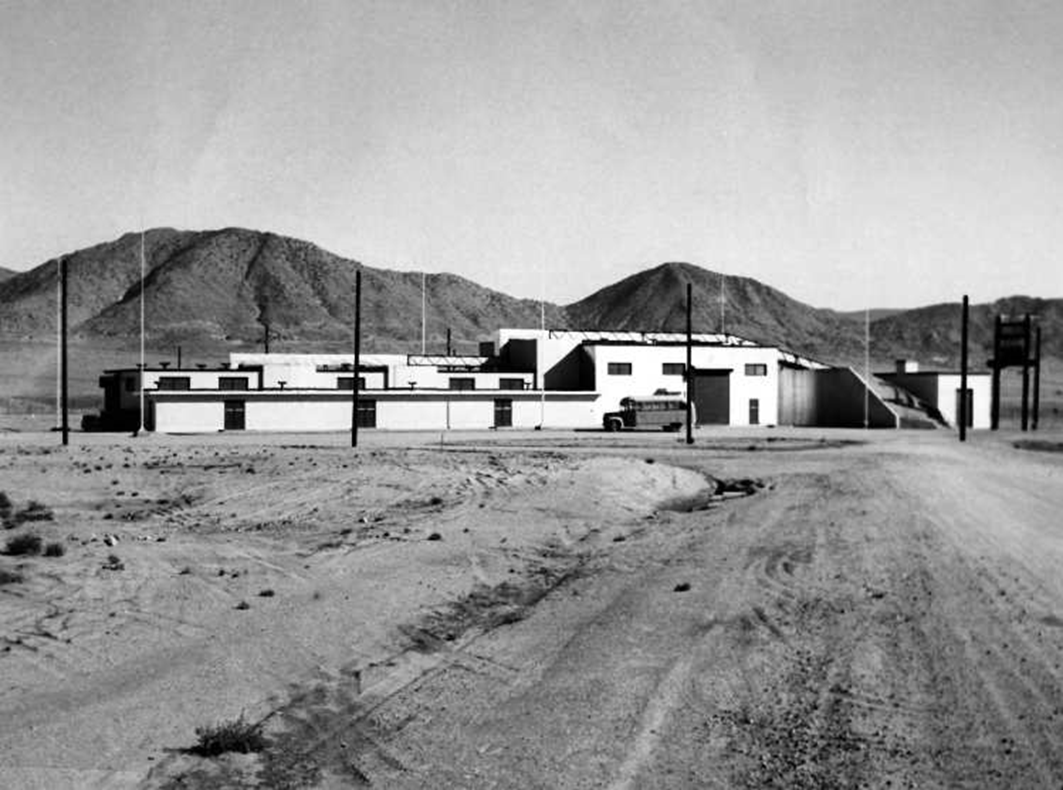 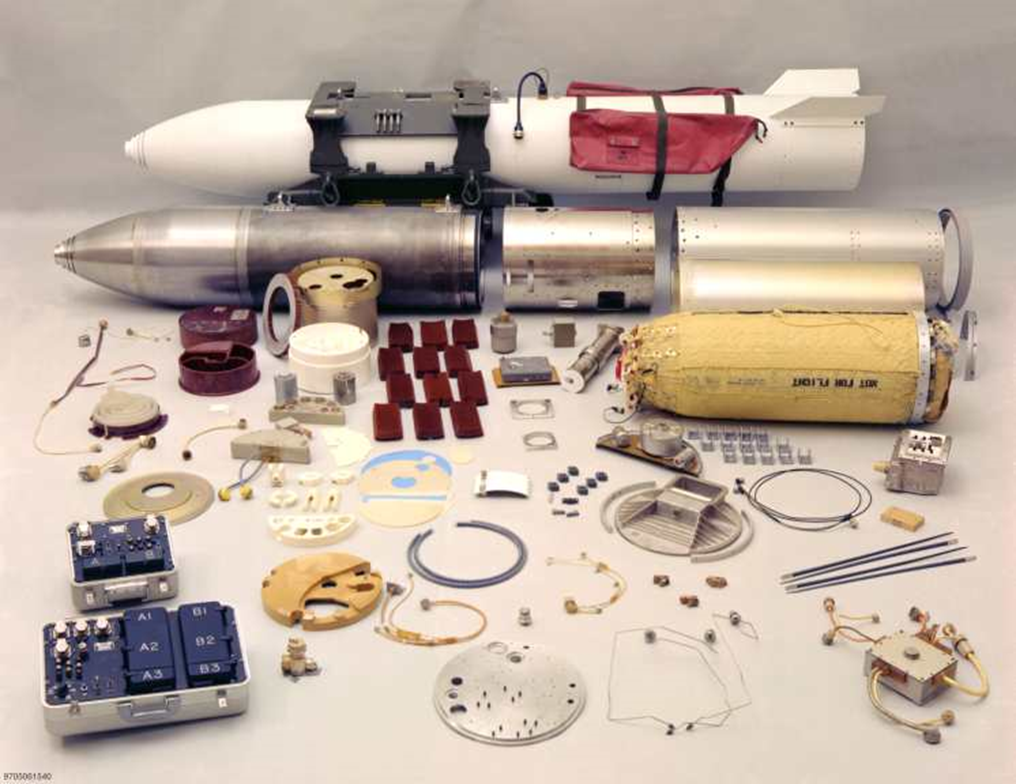 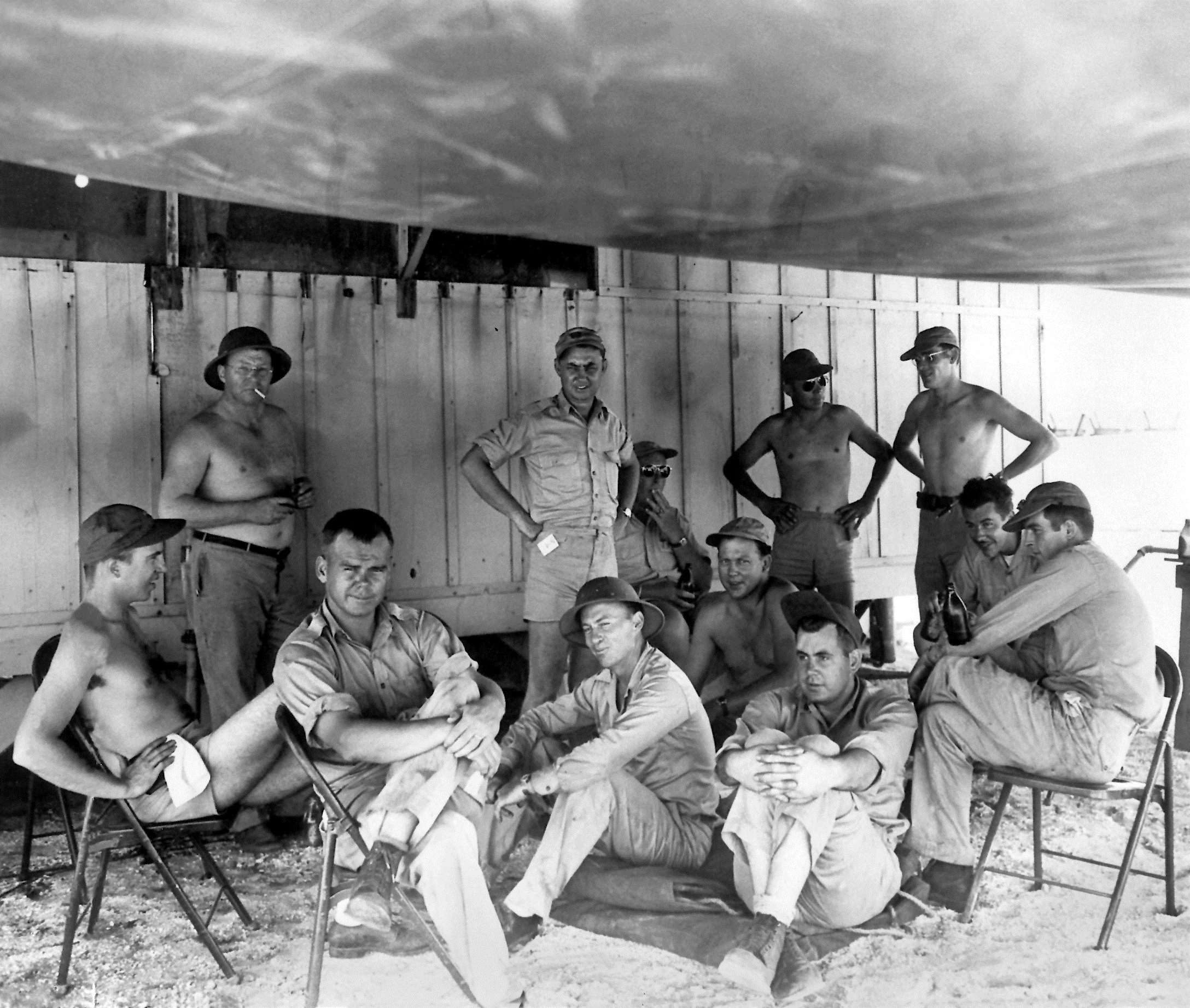 Building a Nuclear Ordnance Engineering Lab:
A History of Sandia
Rebecca Ullrich
Corporate Historian
SAND2005-6126C
What’s in a Weapon?
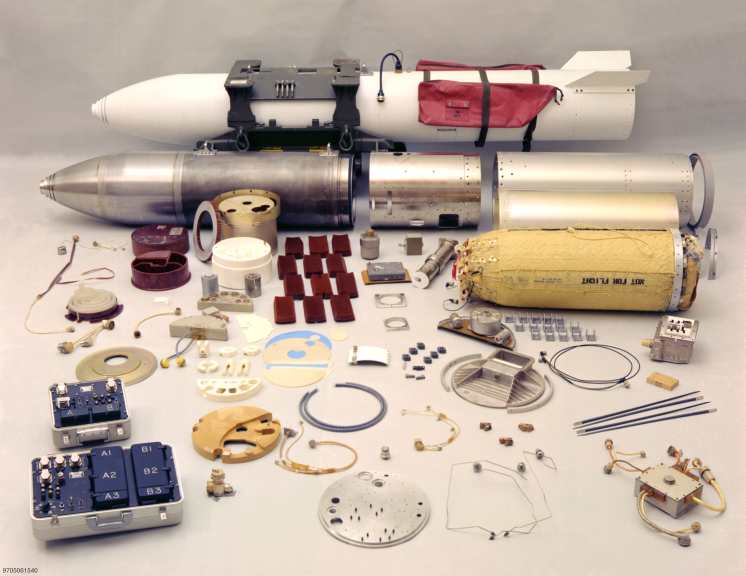 Origins: Creating Z Division
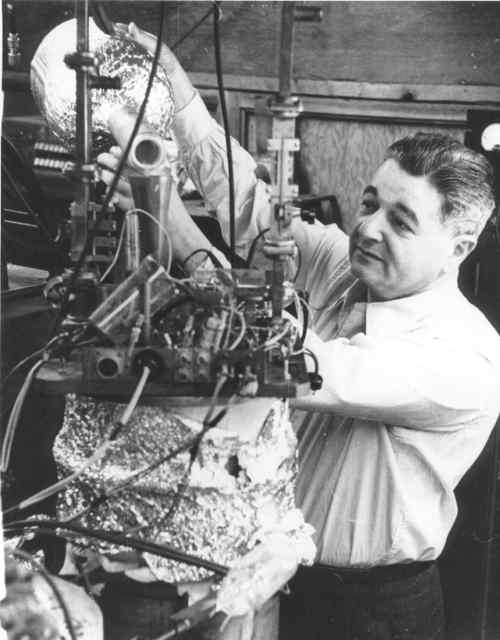 J. Robert Oppenheimer
Jerrold R. Zacharias
3
Origins: Choosing a Site
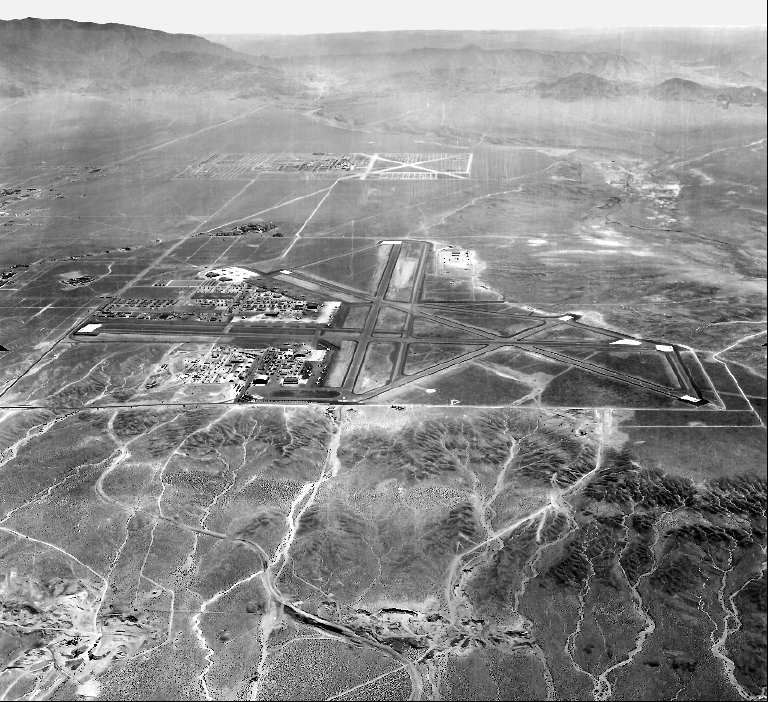 Origins: Building a Lab
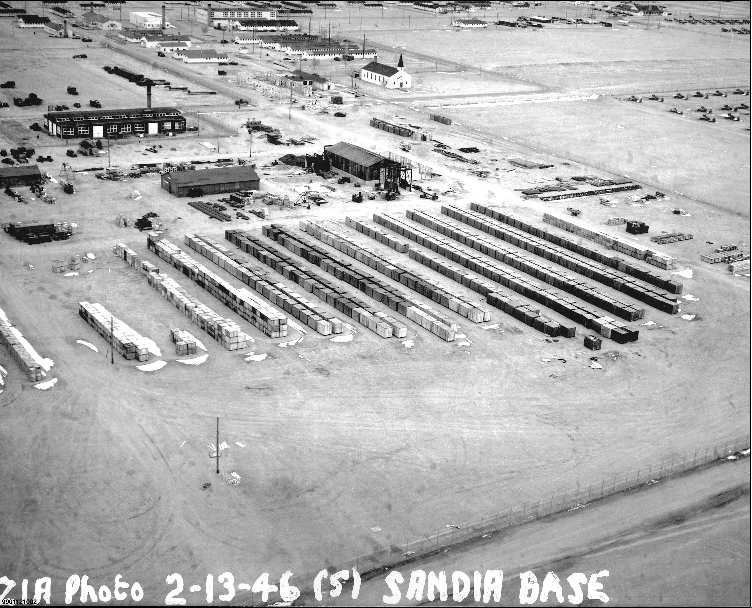 JTF-1 Operation Crossroads
6
Operation Crossroads
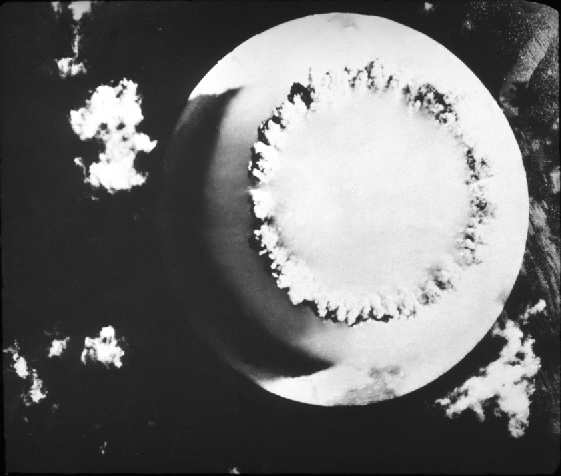 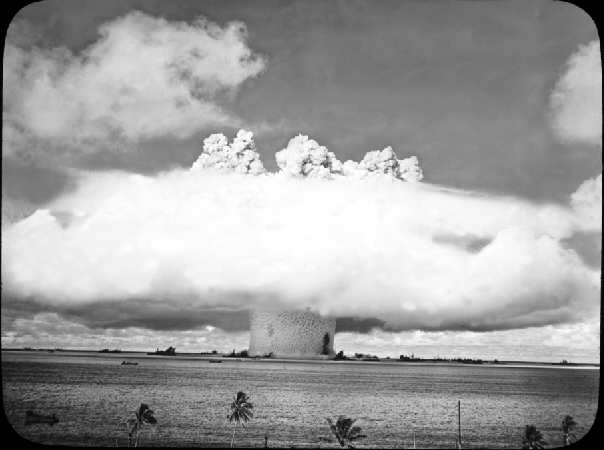 21 kt Baker Shot; July 24, 1946
Building 800—Kruger Design
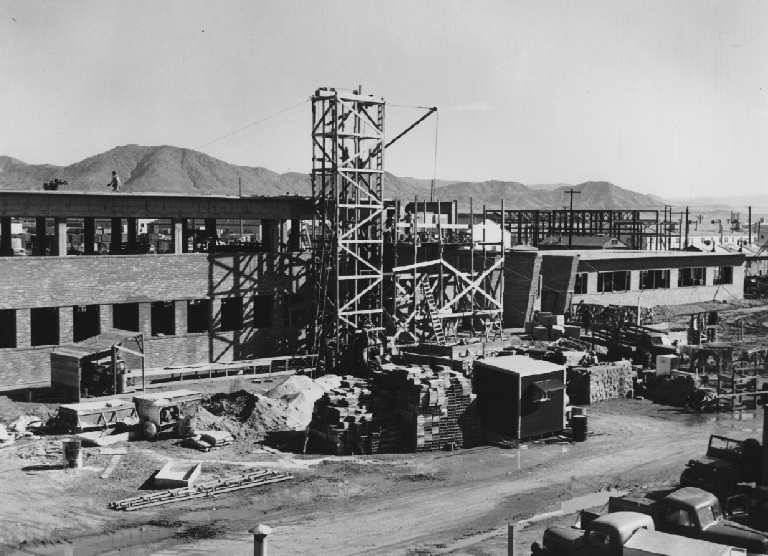 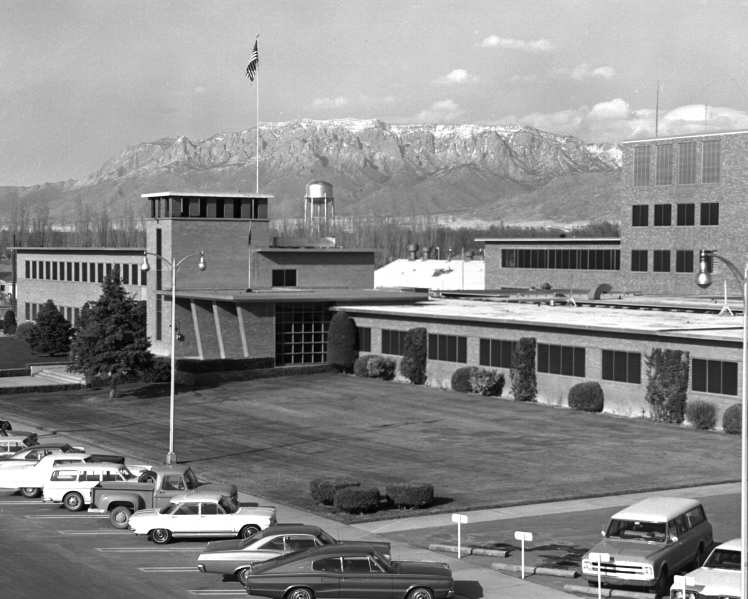 Early Assembly Facilities
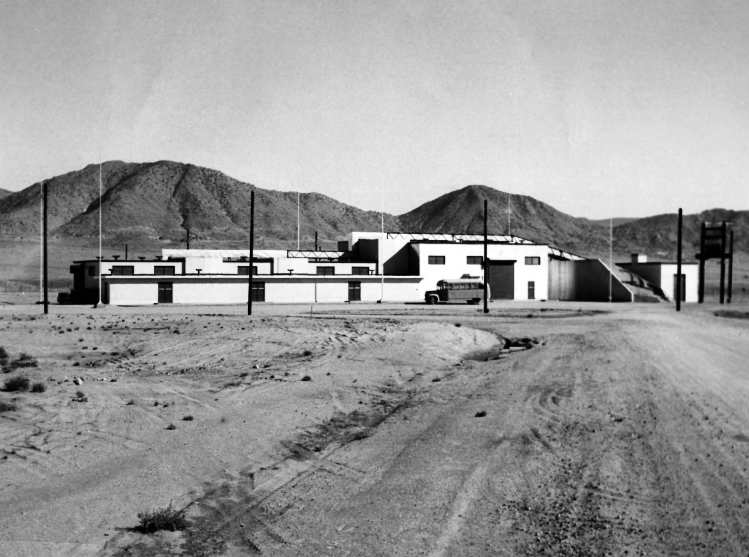 Transition in Sandia Lab Status
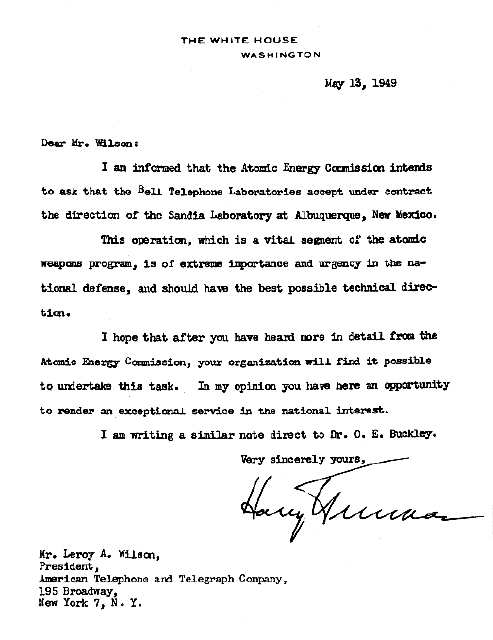 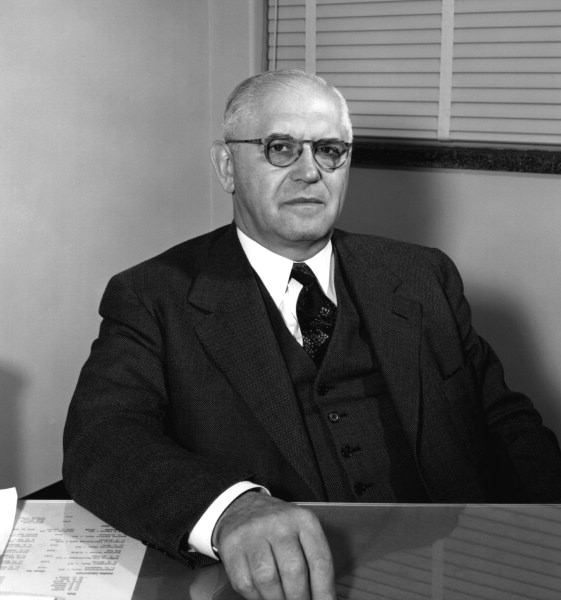 First Sandia Corporation President, George Landry
Main Sandia Tech Area: 1949
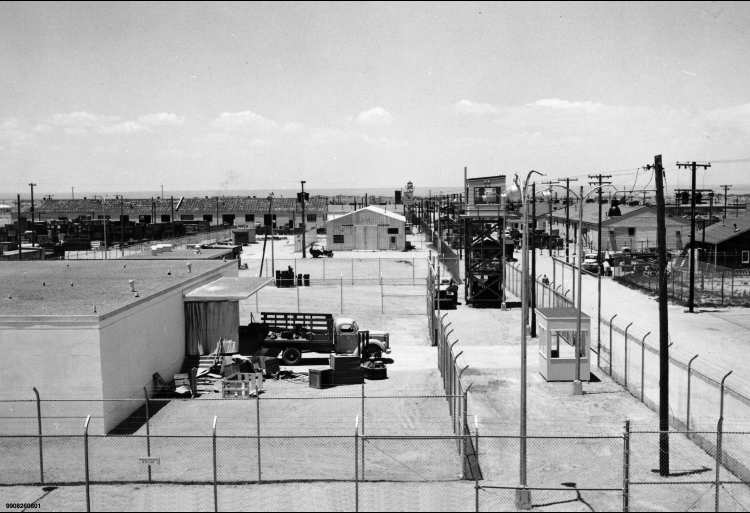 The Nuclear Weapons Complex1949
Los Alamos
Sandia
Oak Ridge
Y-12
Kansas City
Burlington
Hanford
Mound
Oak Ridge
K-25
Rock Island
Inyokern
Picatinny
The Nuclear Weapons Complex1950-1951
Los Alamos
Sandia
Oak Ridge
Y-12
Pantex
NTS
Burlington
Hanford
Mound
Rocky Flats
Savannah
River
Fernald
Oak Ridge
K-25
Rock Island
Kansas City
Inyokern
Picatinny
The Nuclear Weapons Complex1952-1953
Livermore
Los Alamos
Sandia
Oak Ridge
Y-12
Pantex
Nevada
(NTS)
Burlington
Hanford
Mound
Rocky Flats
Savannah
River
Fernald
Oak Ridge
K-25
Portsmouth
Kansas City
Inyokern
(Salt Wells)
Picatinny
Albuquerque
Paducah
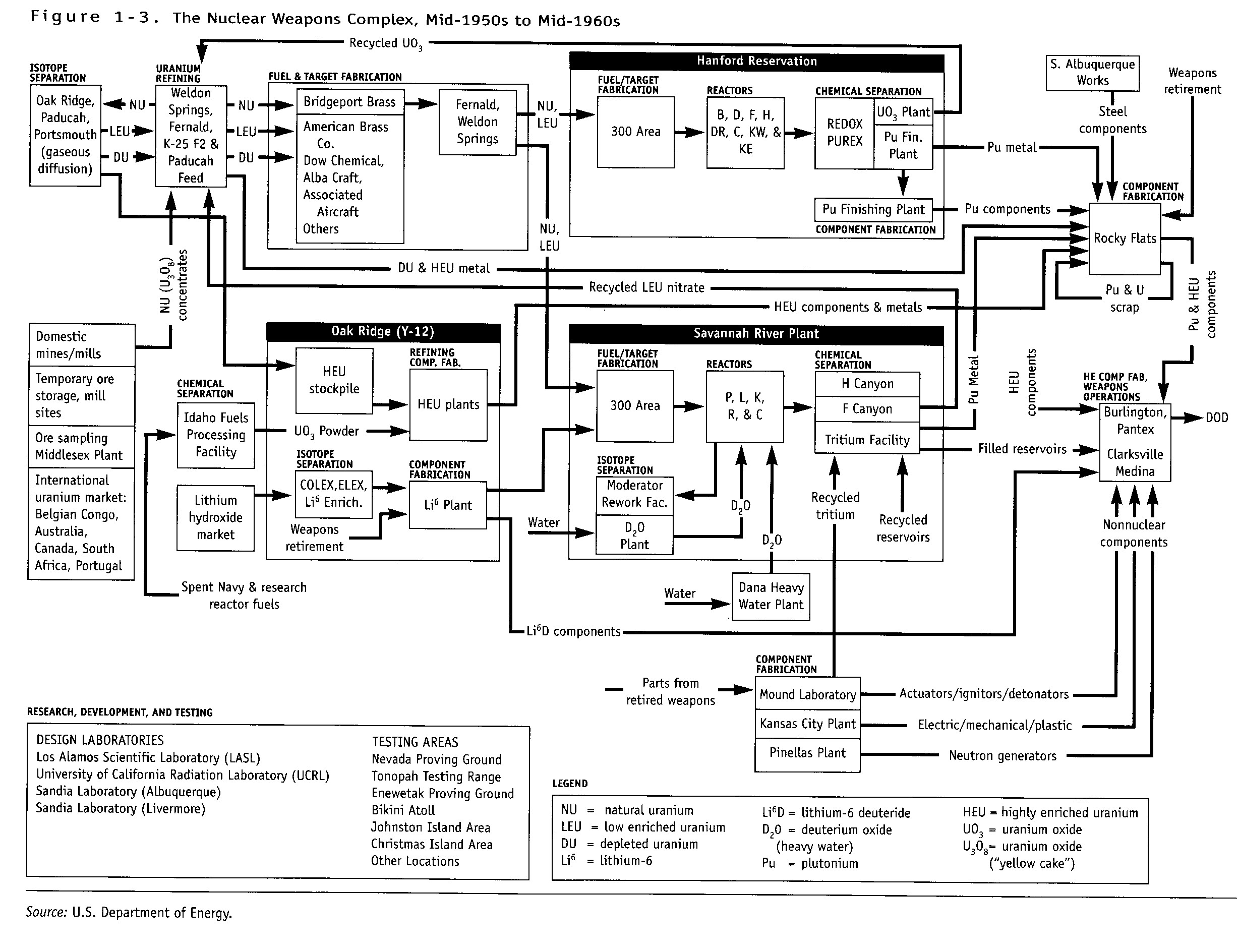 From: Linking Legacies: Connecting the Cold War Nuclear Weapons Production Processes to Their Environmental Consequences, DOE/EM-0319
(U.S. Department of Energy, Office of Environmental Management, 1997), 122.
Pushing for Variety in Weapons Designs
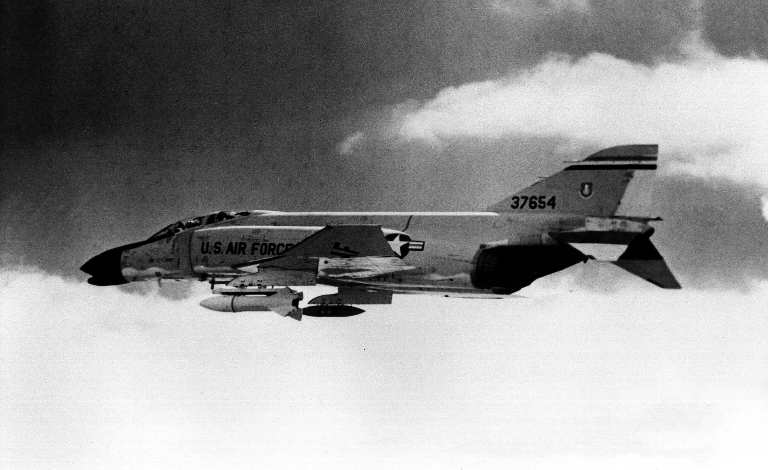 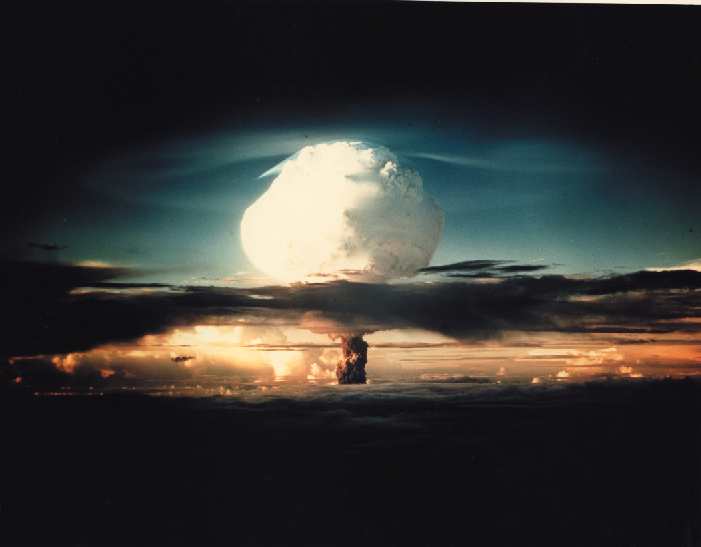 Laydown Weapons
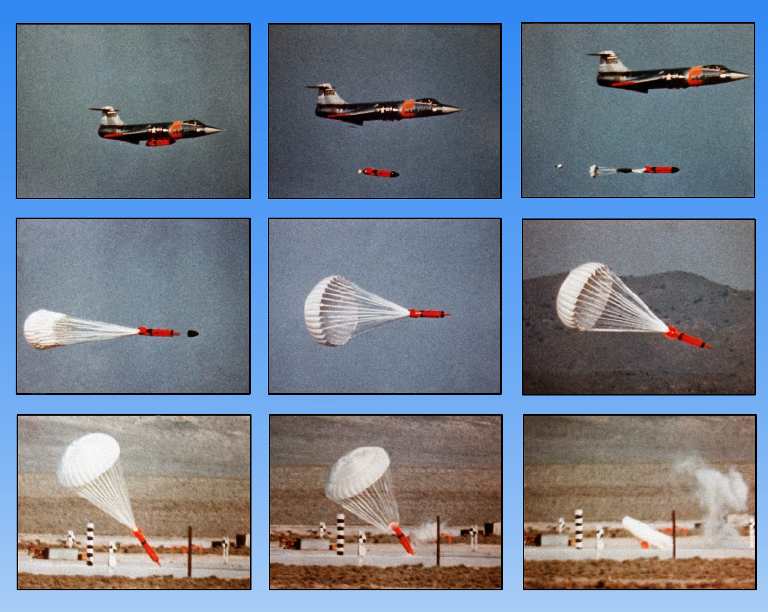 Fat Man
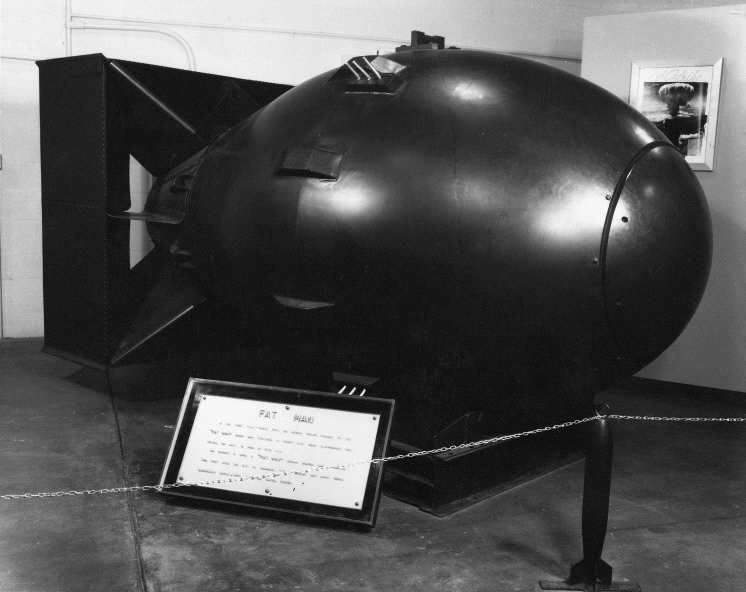 Result of Growth: Complex
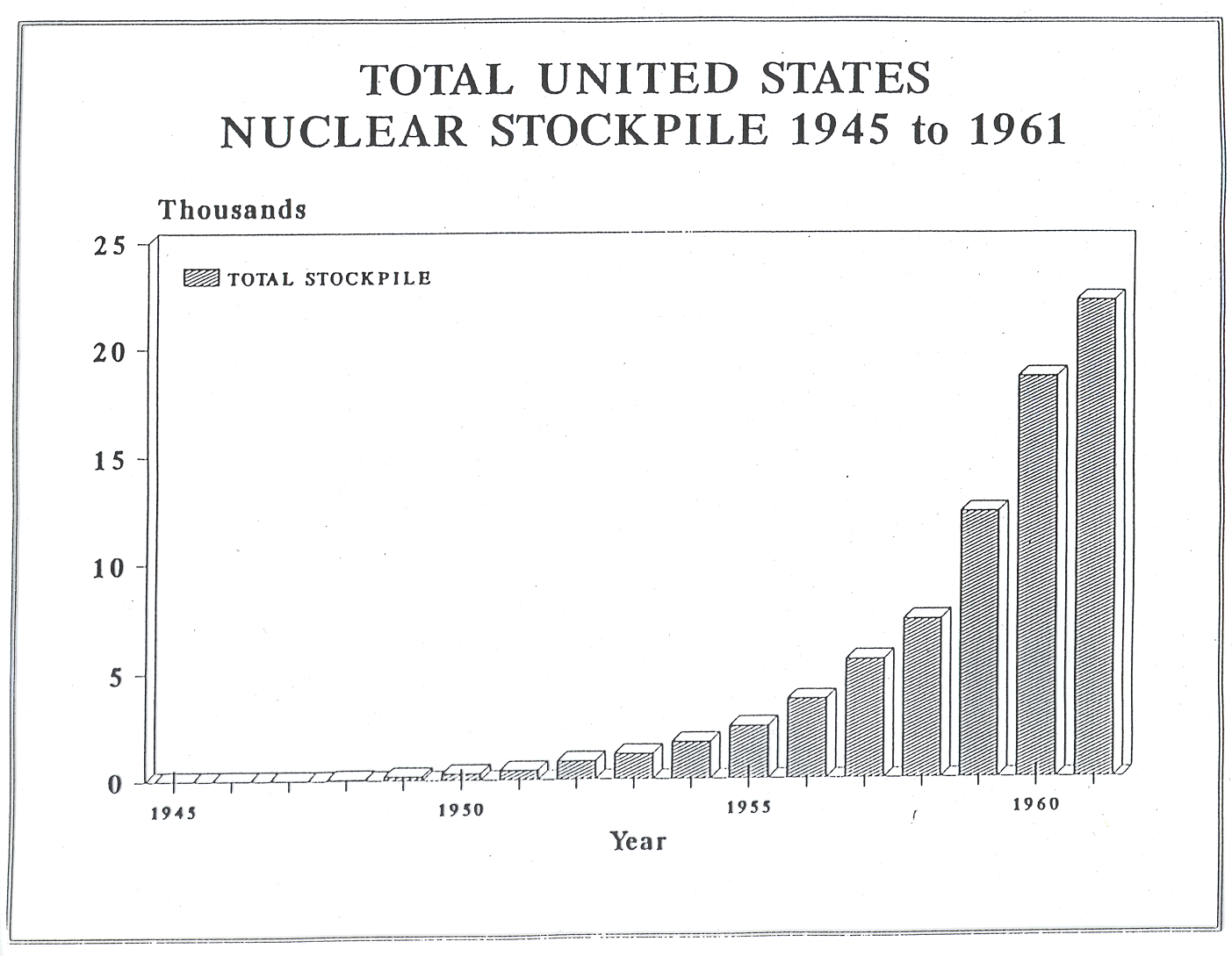 Result of Growth: Complex
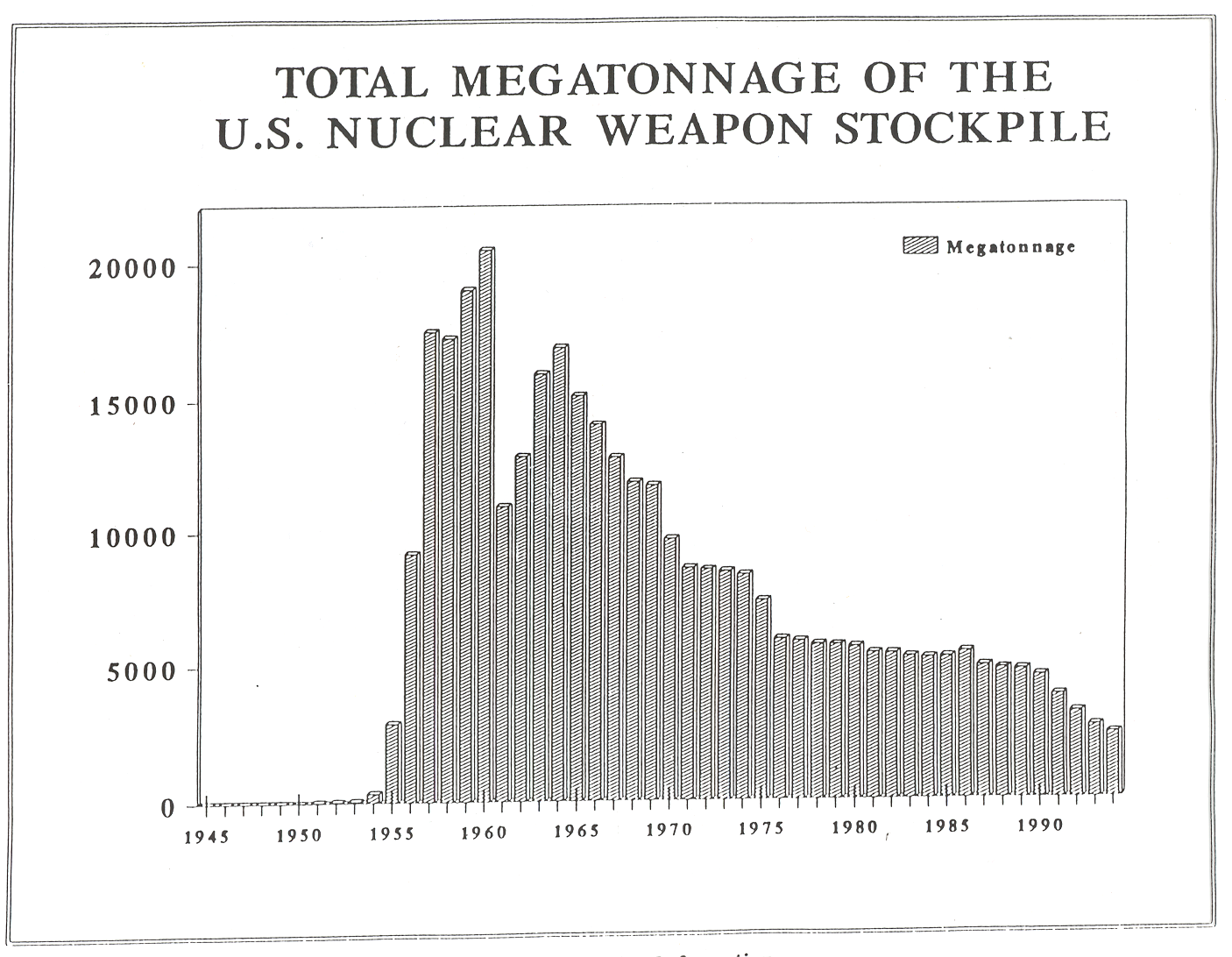 1958 Employee Brochure
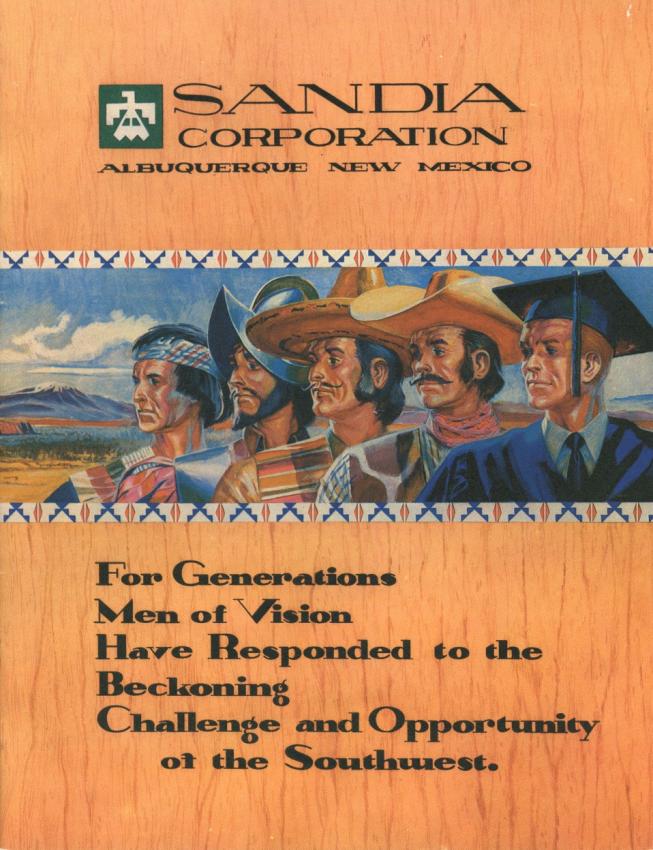 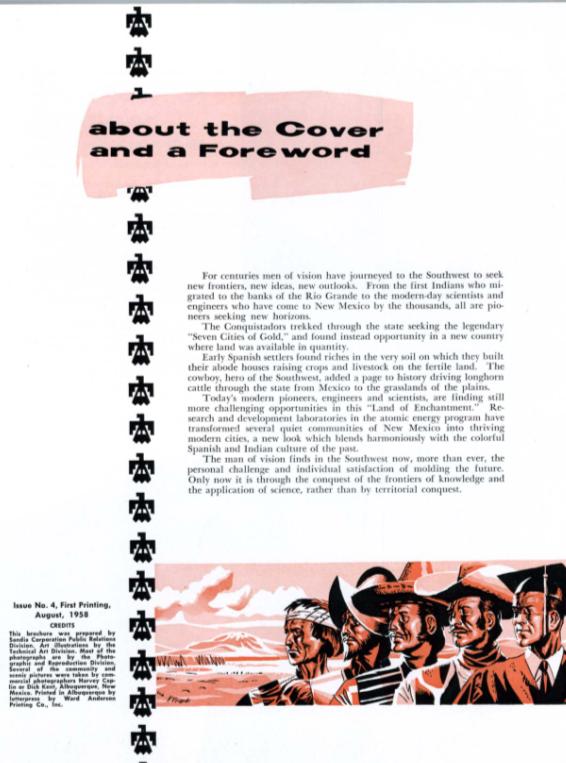 Reflecting Policy and Place (1958)
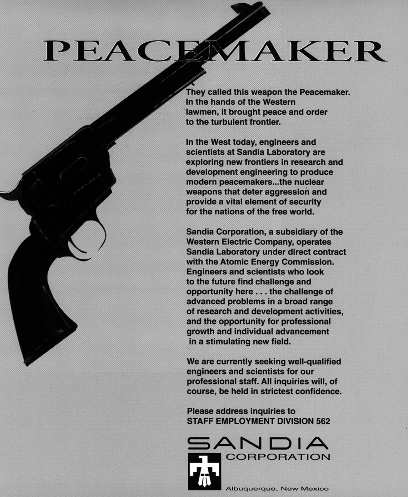 [Speaker Notes: 1958 recruiting ad]
Result of Growth: Sandia
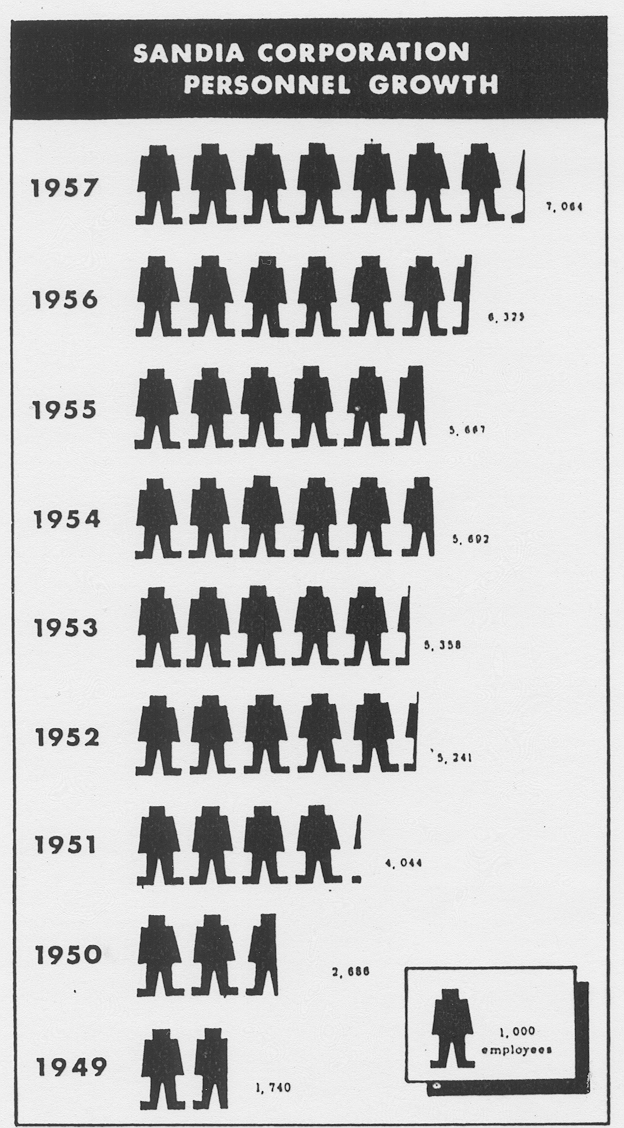 Result of Growth: Albuquerque
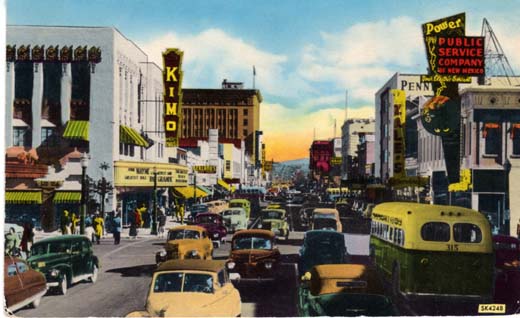 24
Populations
25
Sandia Purchasing in New Mexico
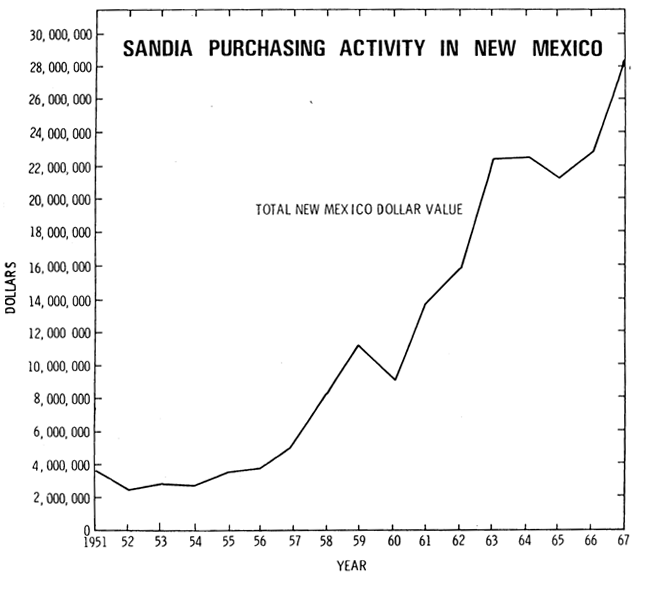 26
Housing Permits, 1940-1954
27
Conclusions
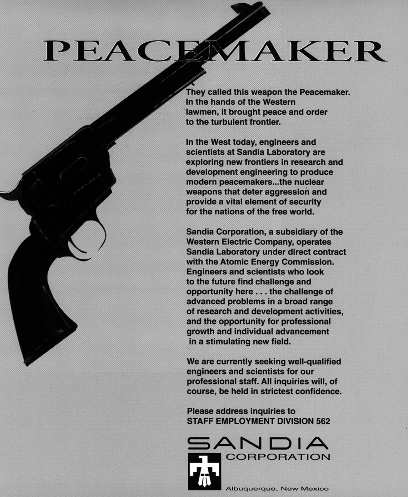 Questions?
Thank you!